Športne igre z žogo
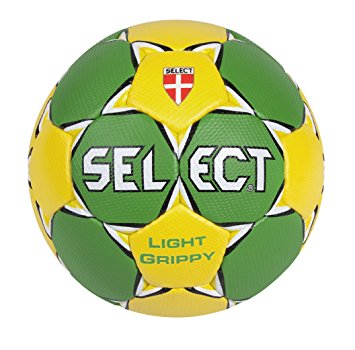 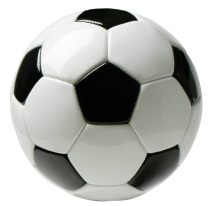 Izberi eno izmed rumenih zvezdic
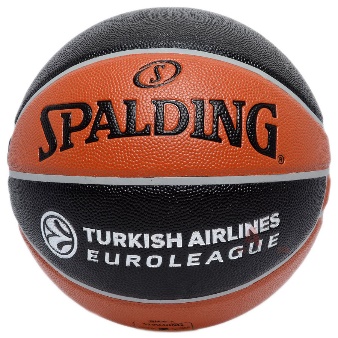 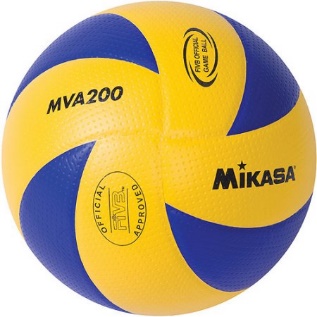 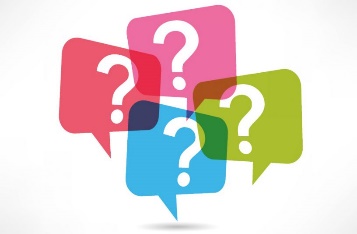 NOGOMET
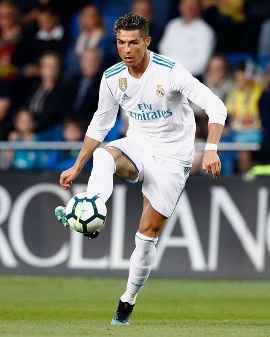 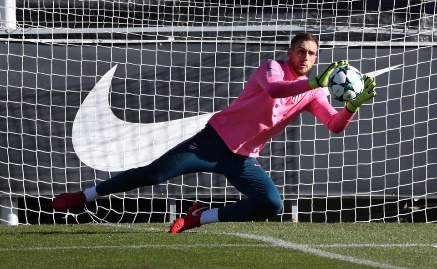 ekipo sestavlja 11 igralcev
igra se 2 polčasa po 45 minut
nogometni čevelj ima na podplatu čepke
prepovedano je igranje z roko (izjema je vratar)
glavni cilj je zadeti nasprotnikov gol
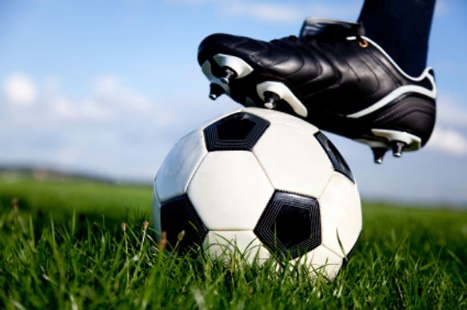 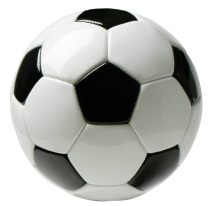 Pritisni za ogled nogometne igre
na 1. stran
KOŠARKA
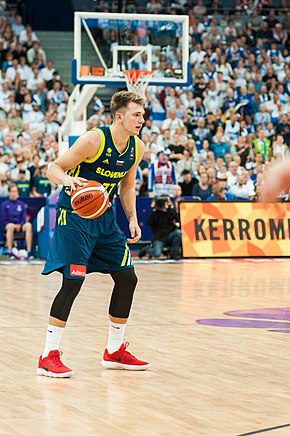 ekipo sestavlja 5 igralcev
igra se 4 četrtine po 10 minut
glavni cilj je zadeti nasprotnikov koš
prepovedano je igranje z nogo
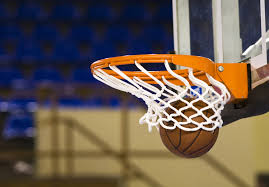 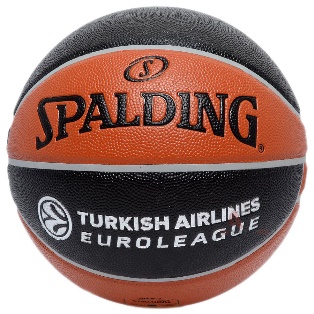 Pritisni za ogled košarkarske igre
na 1. stran
ODBOJKA
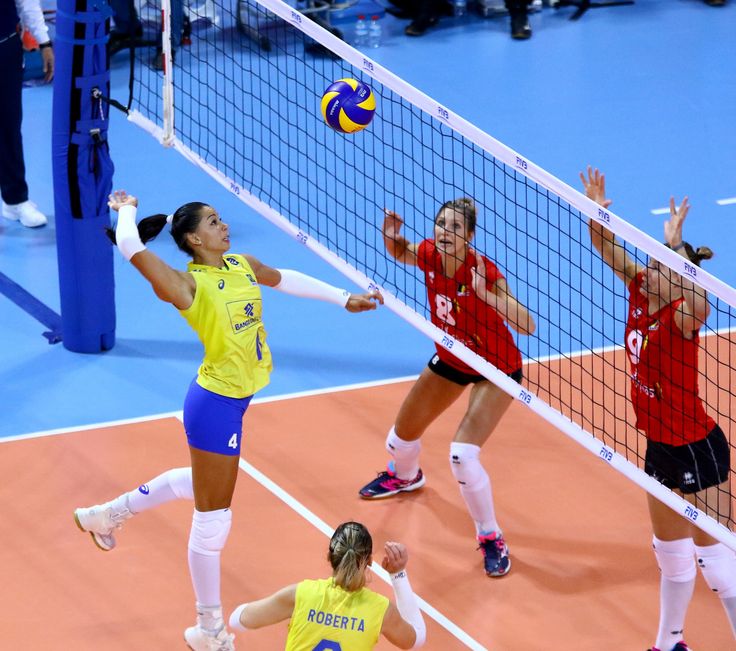 ekipo sestavlja 6 igralcev
zmagovalec mora zmagati 3 sete do 25 točk
žogo je potrebno spraviti preko mreže
žogo lahko odbiješ s katerimkoli delom telesa
glavni cilj je zadeti nasprotnikovo polje
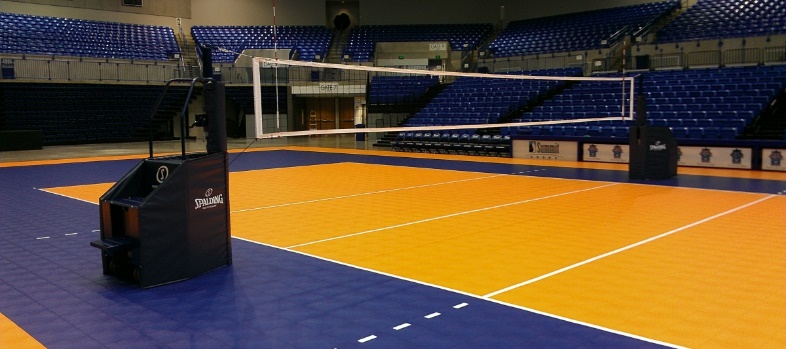 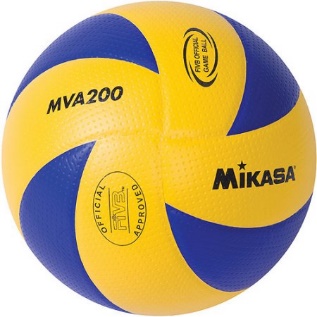 Pritisni za ogled odbojkarske igre
na 1. stran
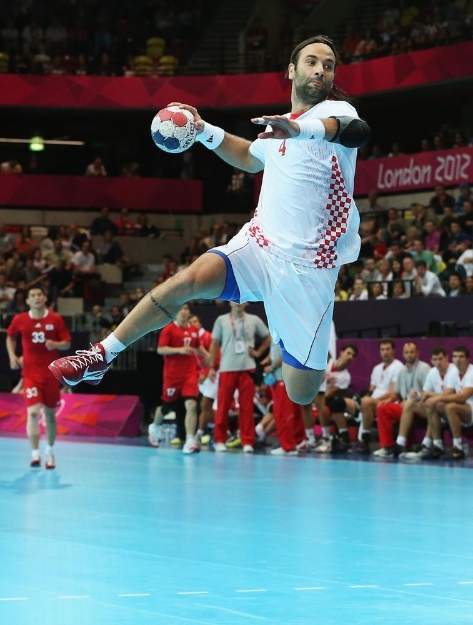 ROKOMET
ekipo sestavlja 7 igralcev
igra se 2 polčasa po 30 minut
prepovedano je igranje z nogo (izjema je vratar)
glavni cilj je zadeti nasprotnikov gol
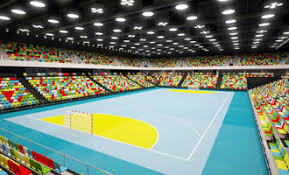 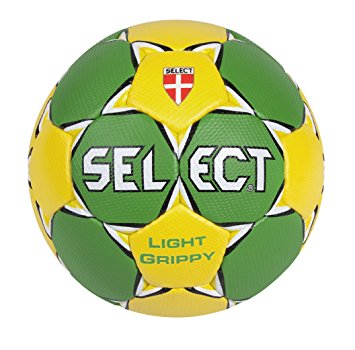 Pritisni za ogled rokometne igre
na 1. stran
Če si dobro pregledal vse športne igre z žogo, potem se lahko preizkusiš v mini športnem kvizu, drugače se vrni na prvo na stran in še malo ponovi.
BOM ŠE MALO PONOVIL
ŽELIM REŠITI KVIZ
MINI ŠPORTNI KVIZ
Pritisni za nadaljevanje
1. VPRAŠANJE
Koliko igralcev sestavlja nogometno moštvo?
2. VPRAŠANJE
Športnik na sliki je rokometaš.
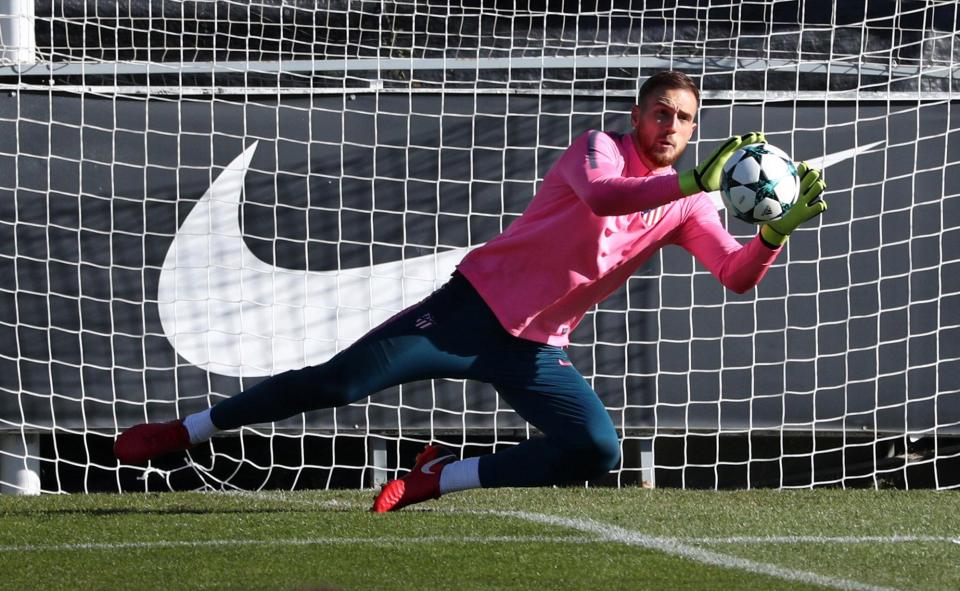 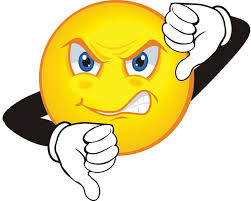 3. VPRAŠANJE
Glavni cilj katerega športa je zadeti koš?
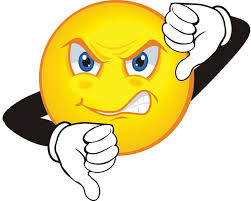 4. VPRAŠANJE
Pri katerem športu je na sredini igrišča postavljena mreža?
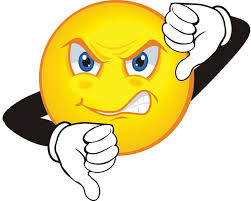 5. VPRAŠANJE
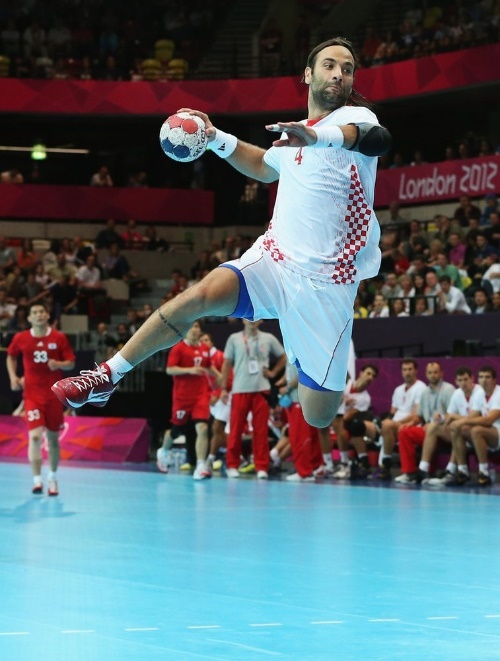 Kateri šport igra športnik na sliki?
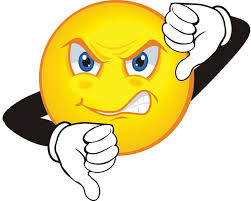 6. VPRAŠANJE
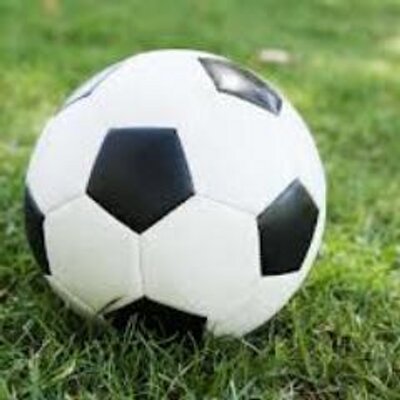 Na sliki je žoga za …
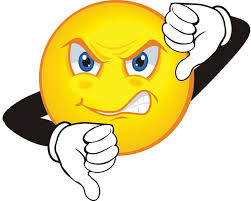 7. VPRAŠANJE
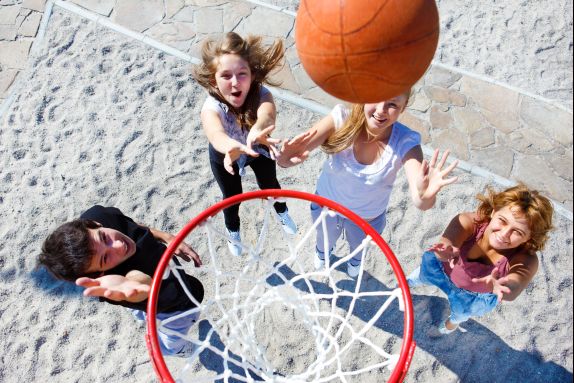 Kateri šport igrajo otroci na sliki?
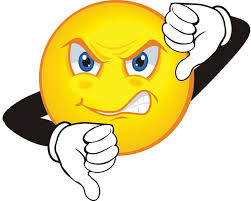 Čestitke, prišel si do konca kviza.


ZAČNI KVIZ PONOVNO
na 1. stran